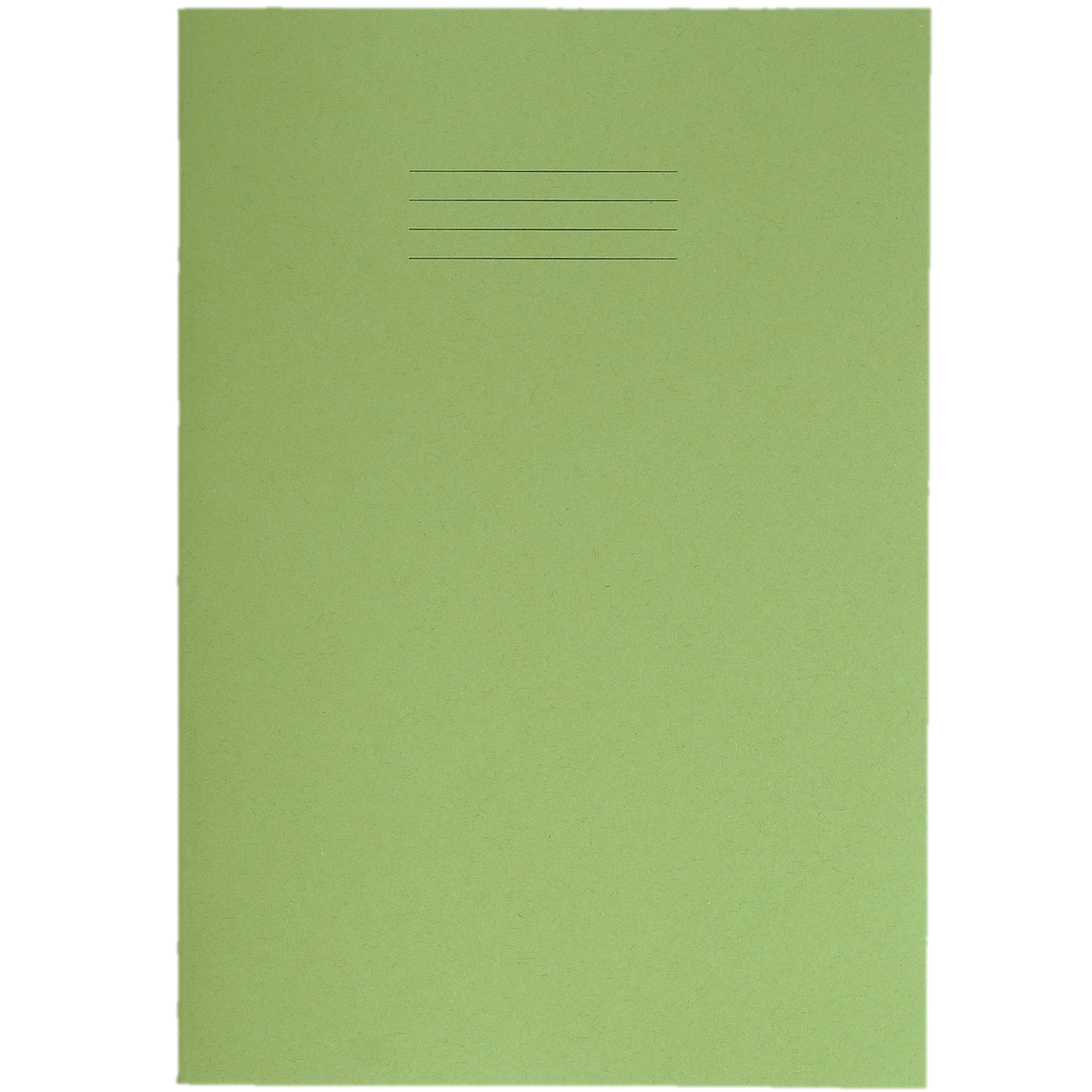 Longhill’s Book
Of Bullying
stories
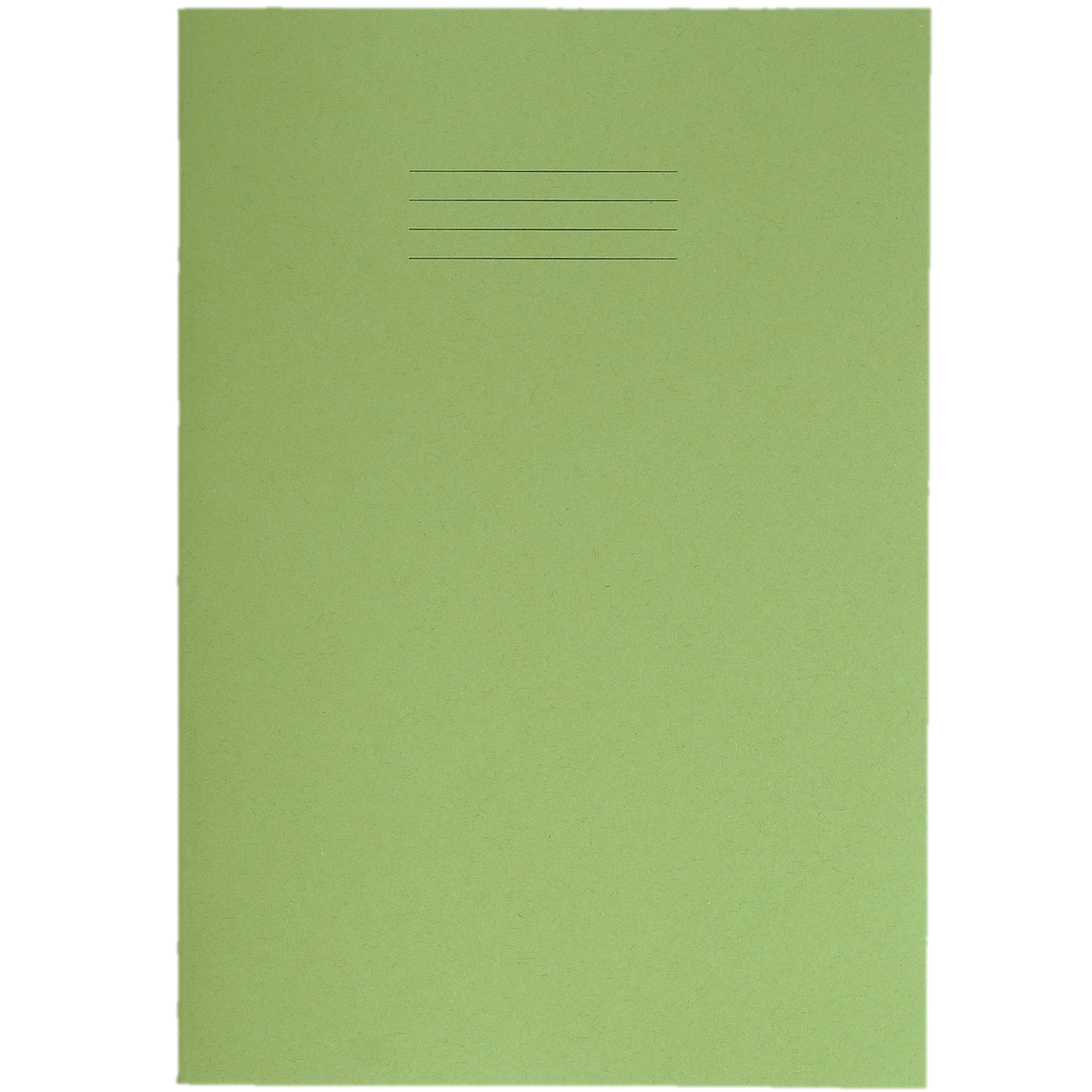 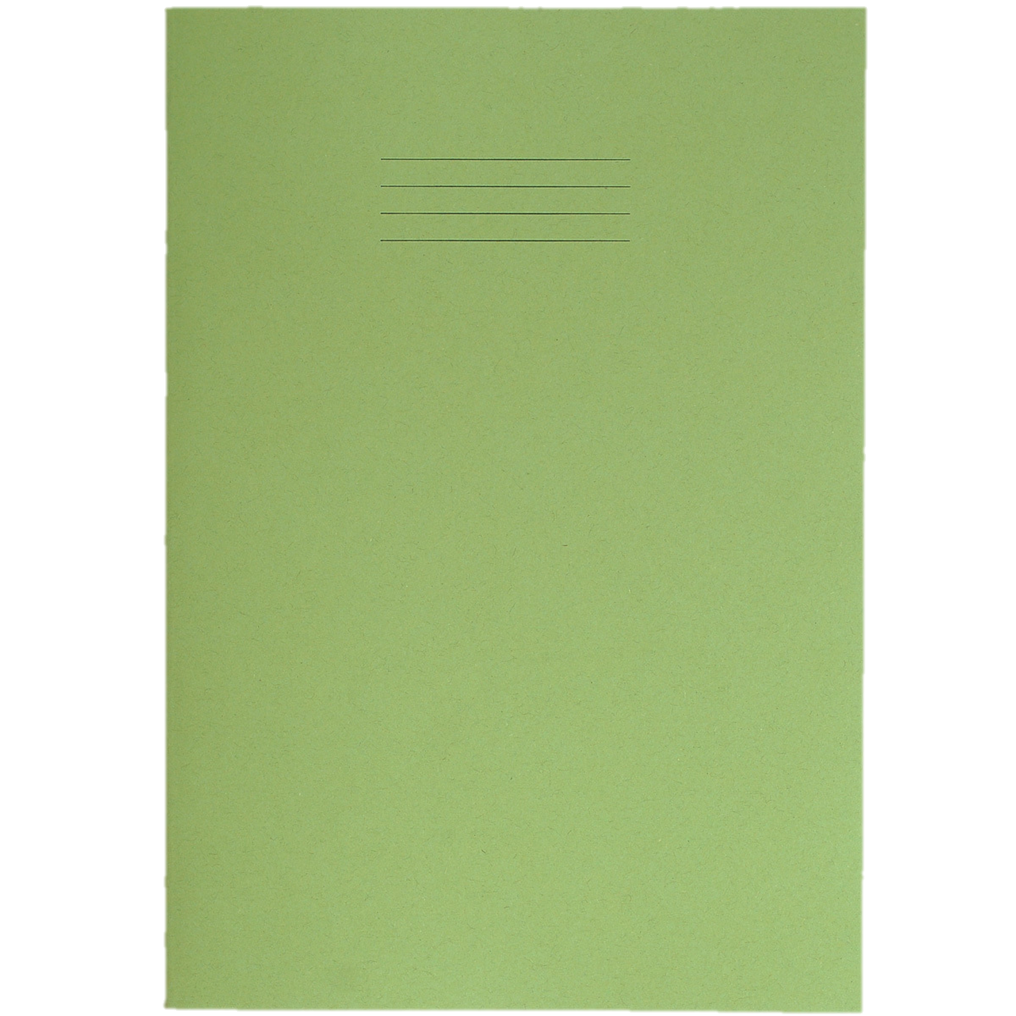 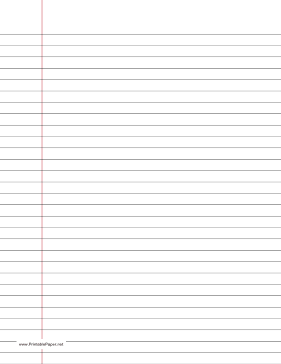 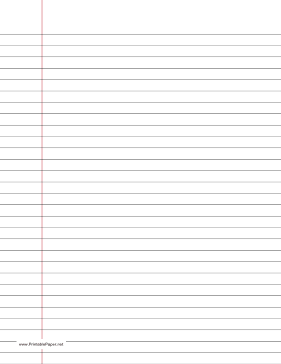 Monday 9th November 2015
There is a new student in
your school.
They are being picked on
By people in your year.
Everyone laughs, but no-
one does anything.
Have you ever heard of a story like this?
Did you help out?
No…?
But we know
that helping 
isn’t always 
as easy as it 
seems
…
Fortunately, Longhill provides an anonymous helping hand without putting yourself at risk!
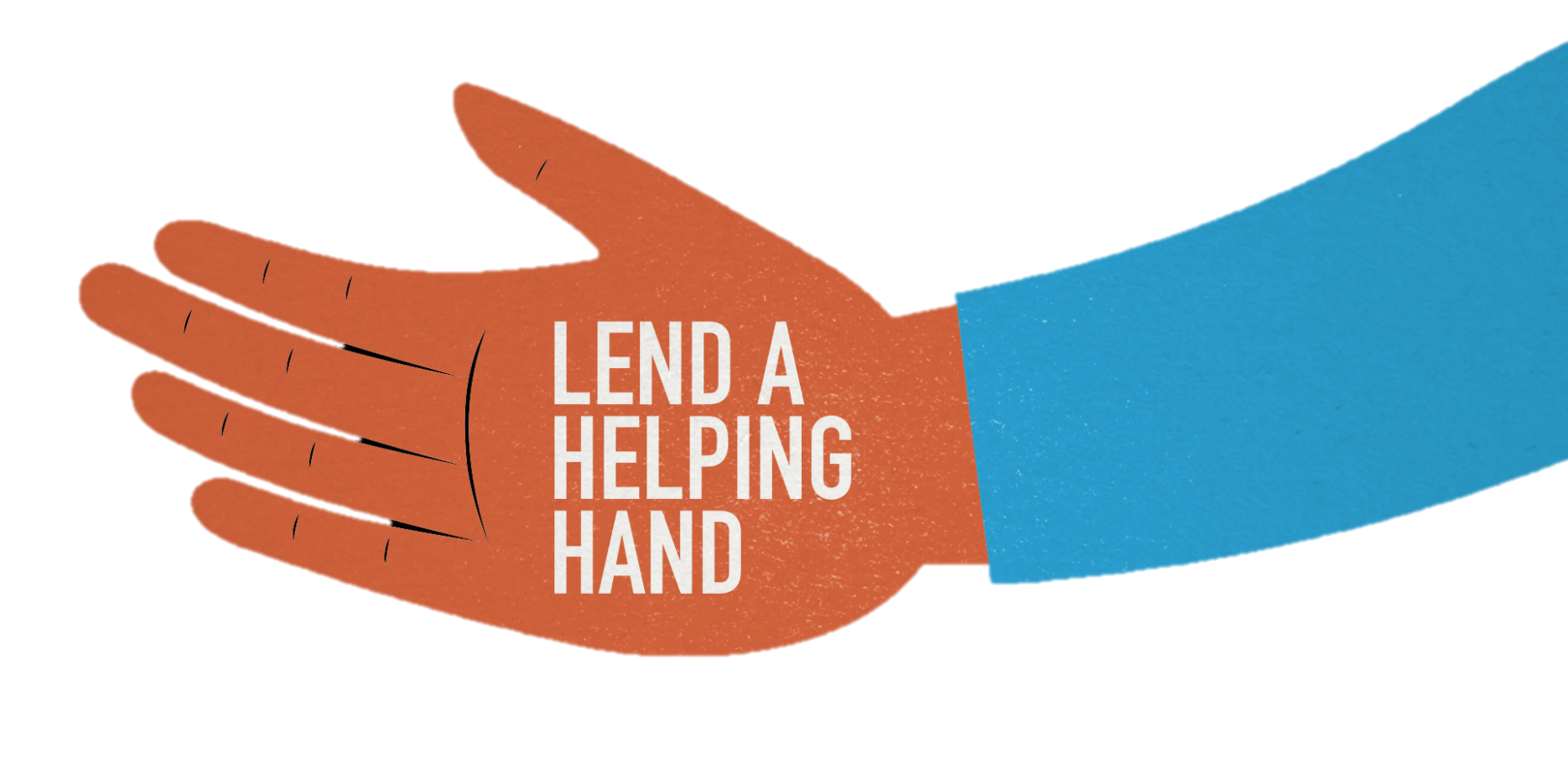 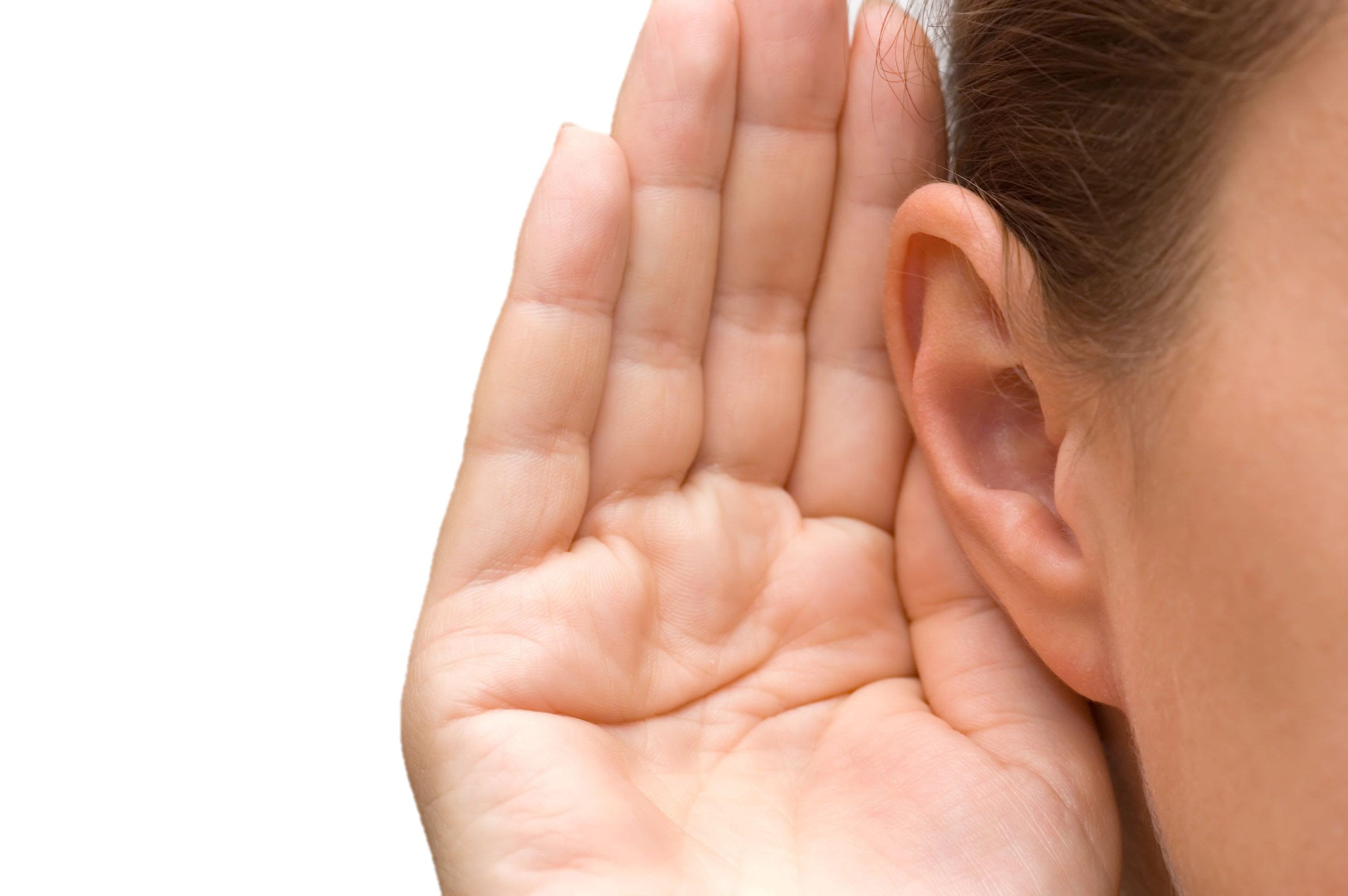 Where do you
go to find this,
I hear you ask?...
A38 – Ms. Youngman
Focus Centre – Ms. Robson 
Heads of Year
Don’t be a
BYSTANDER
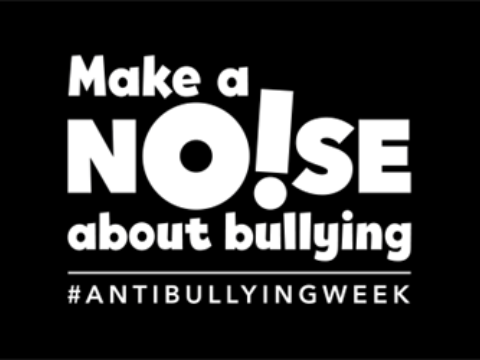